ГАПОУ КК «Новороссийский колледж строительства и экономики»
Дисциплина: «Организация бухгалтерского учета в банках»


Тема: «Кредитный договор»
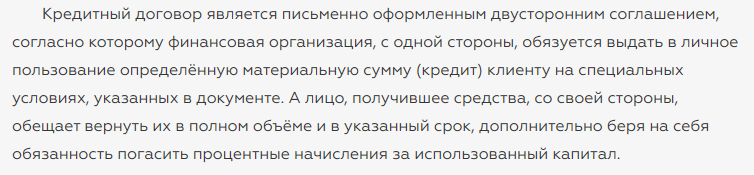 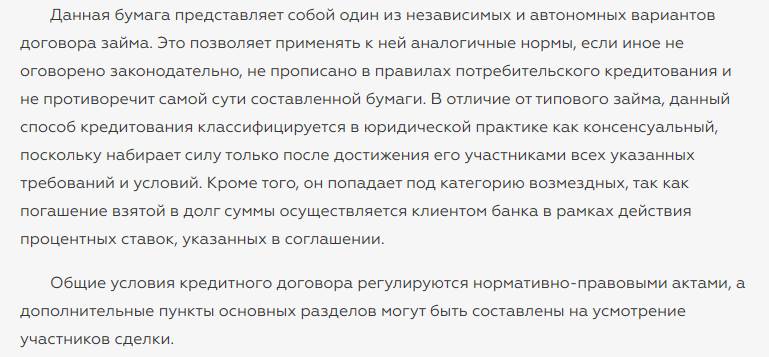 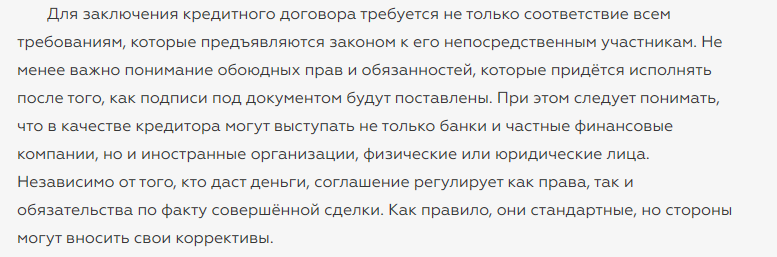 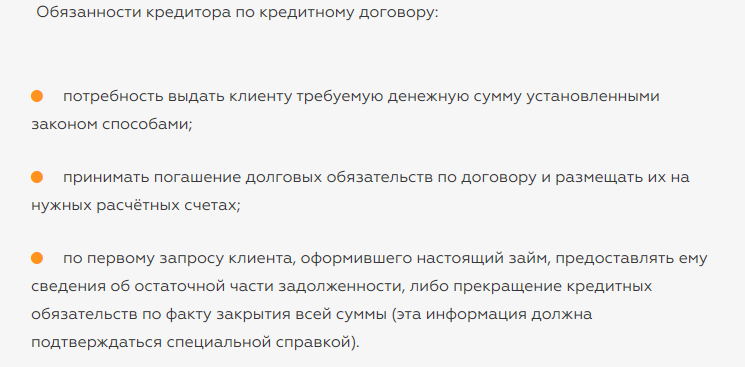 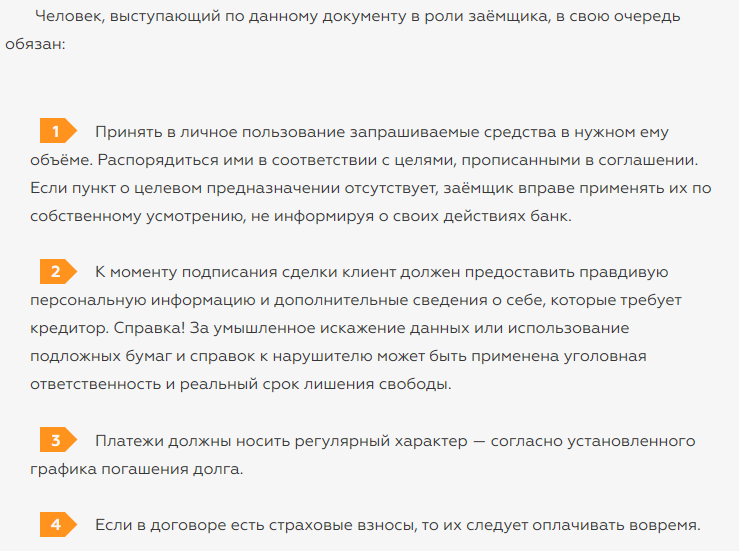 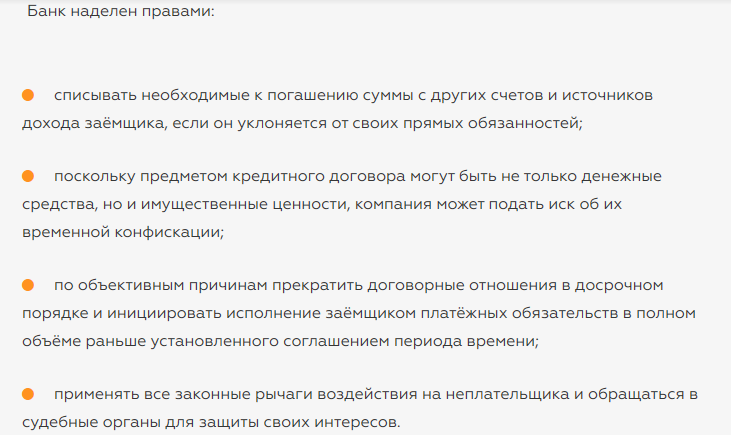 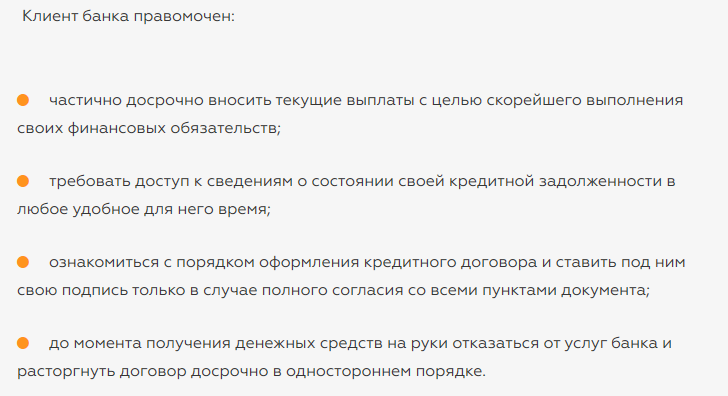 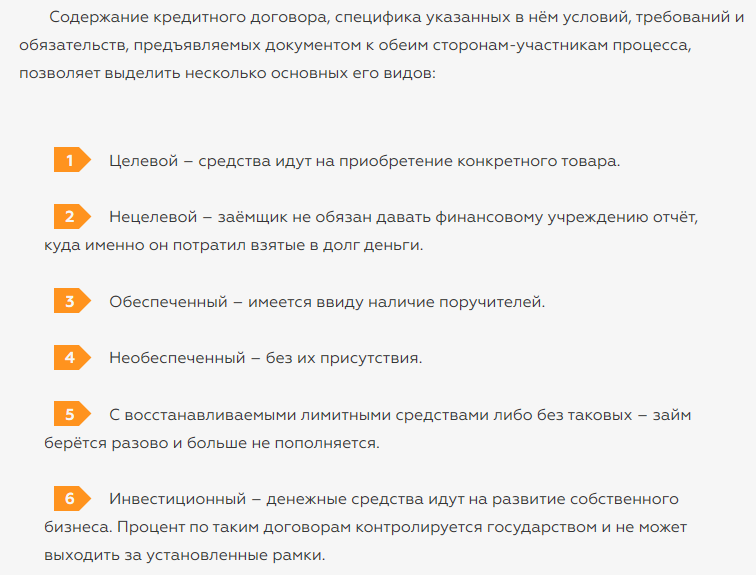 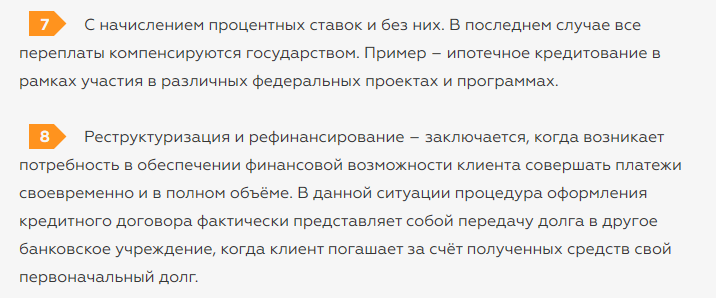 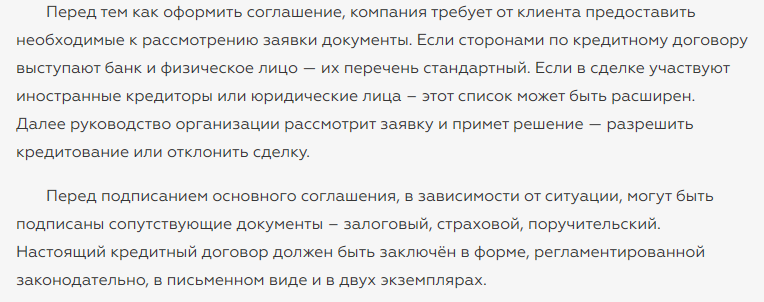 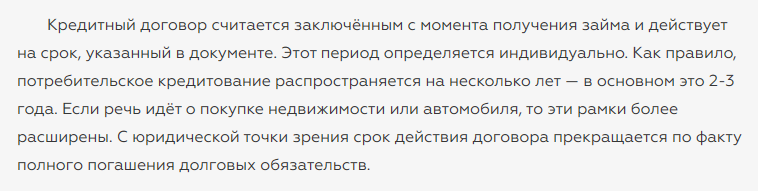